Career Development Theory and its Applications
Chapter 3
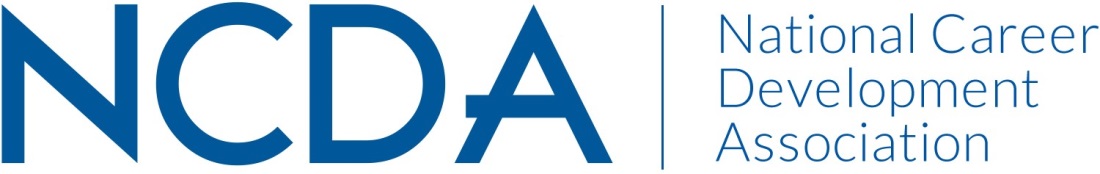 Learning Objectives
Definitions
Definitions
The Career Planning Process
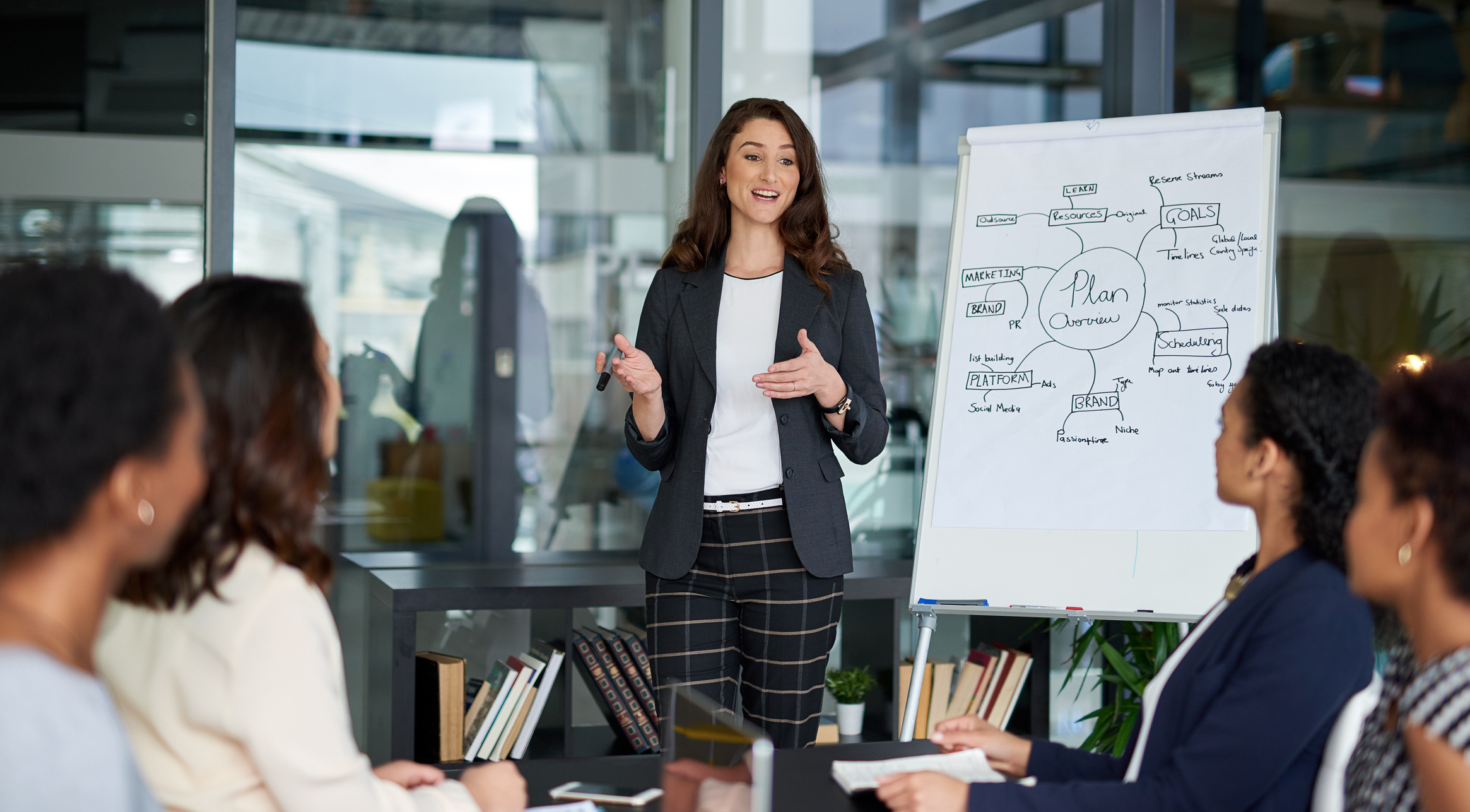 Role of the Career Services Provider
Importance of Theories
Limitations of Theories
Maslow’s Hierarchy of Needs
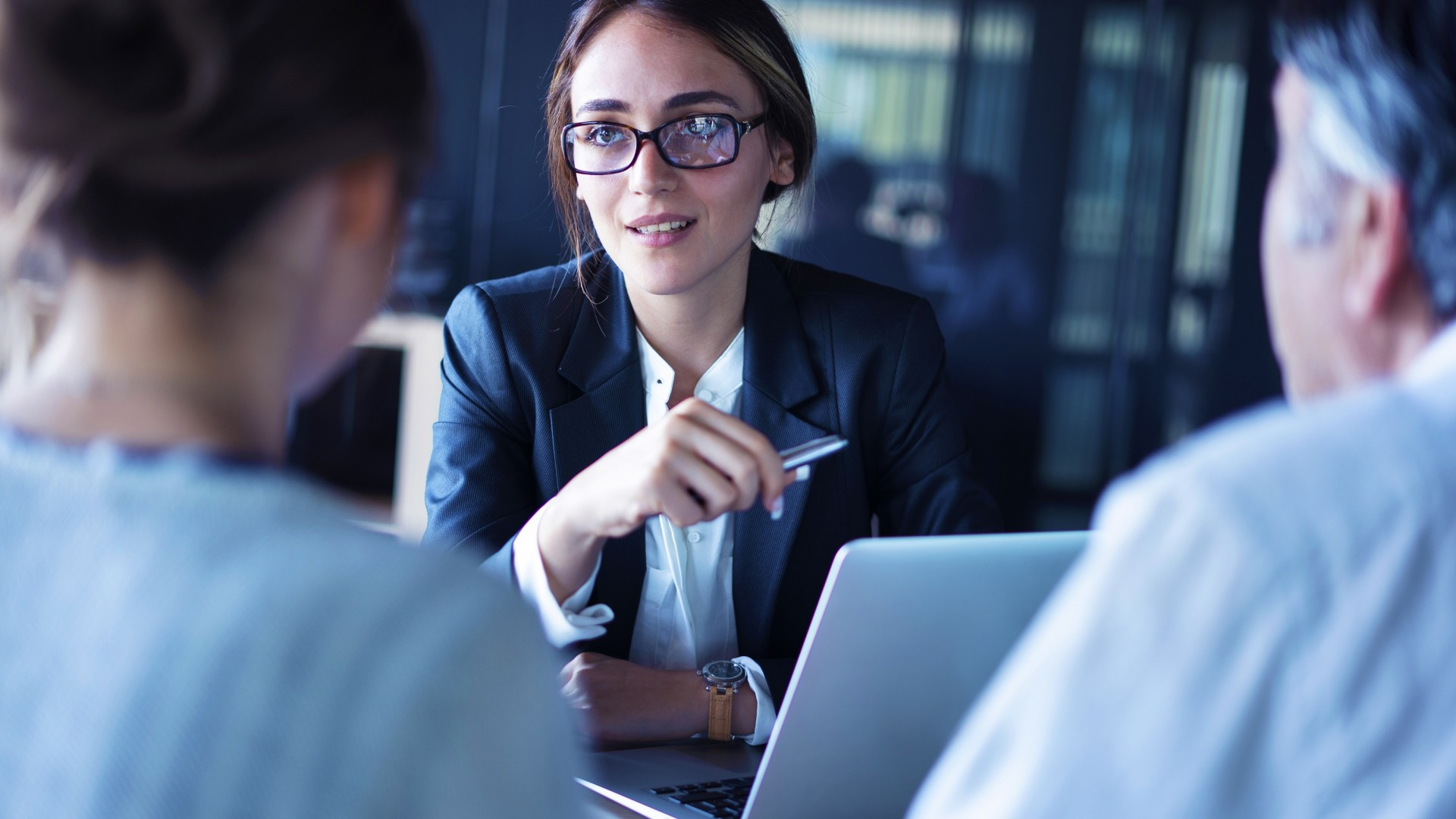 Trait-and-Factor Theory
Individuals have unique characteristics related to interests, abilities, needs, values, and personality traits.
Occupations and jobs have unique characteristics related to work tasks, skills, demands, and rewards.
The unique characteristics of both individuals and occupations/jobs can be measured.
Workers and employers are most satisfied when there is a good match or “fit” between the characteristics
Basic Concepts of Vocational Choice Theory (Holland)
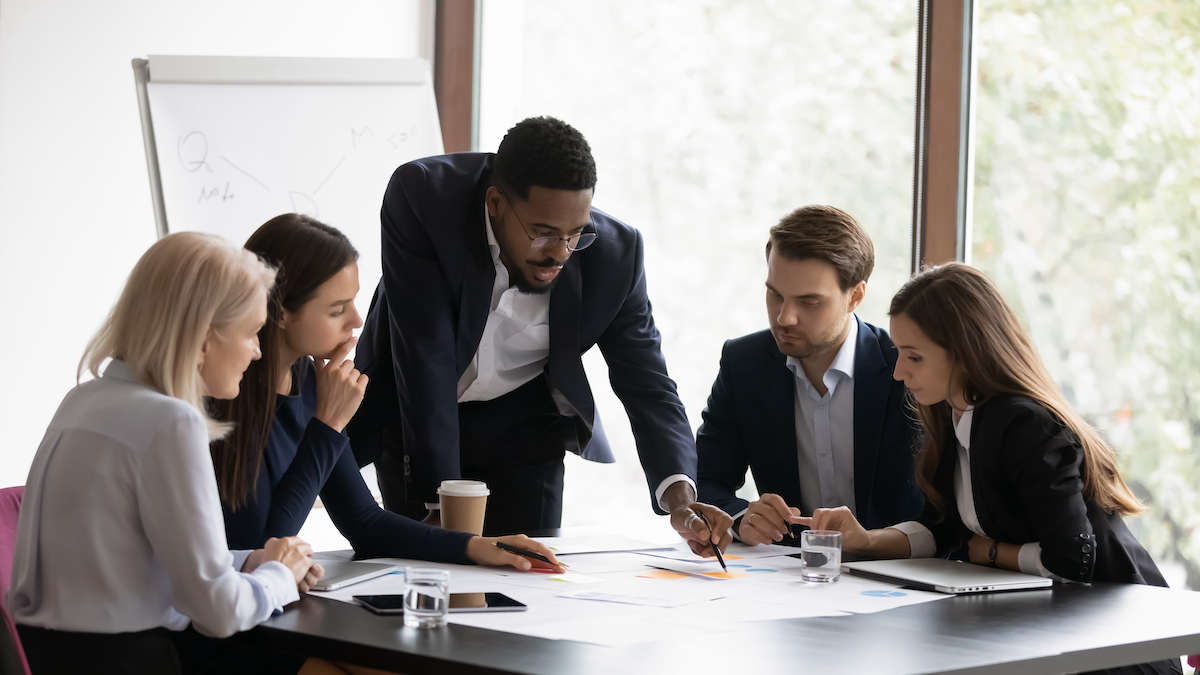 Holland’s Six Types
Holland’s Hexagon
Three Important Concepts
Personal Codes
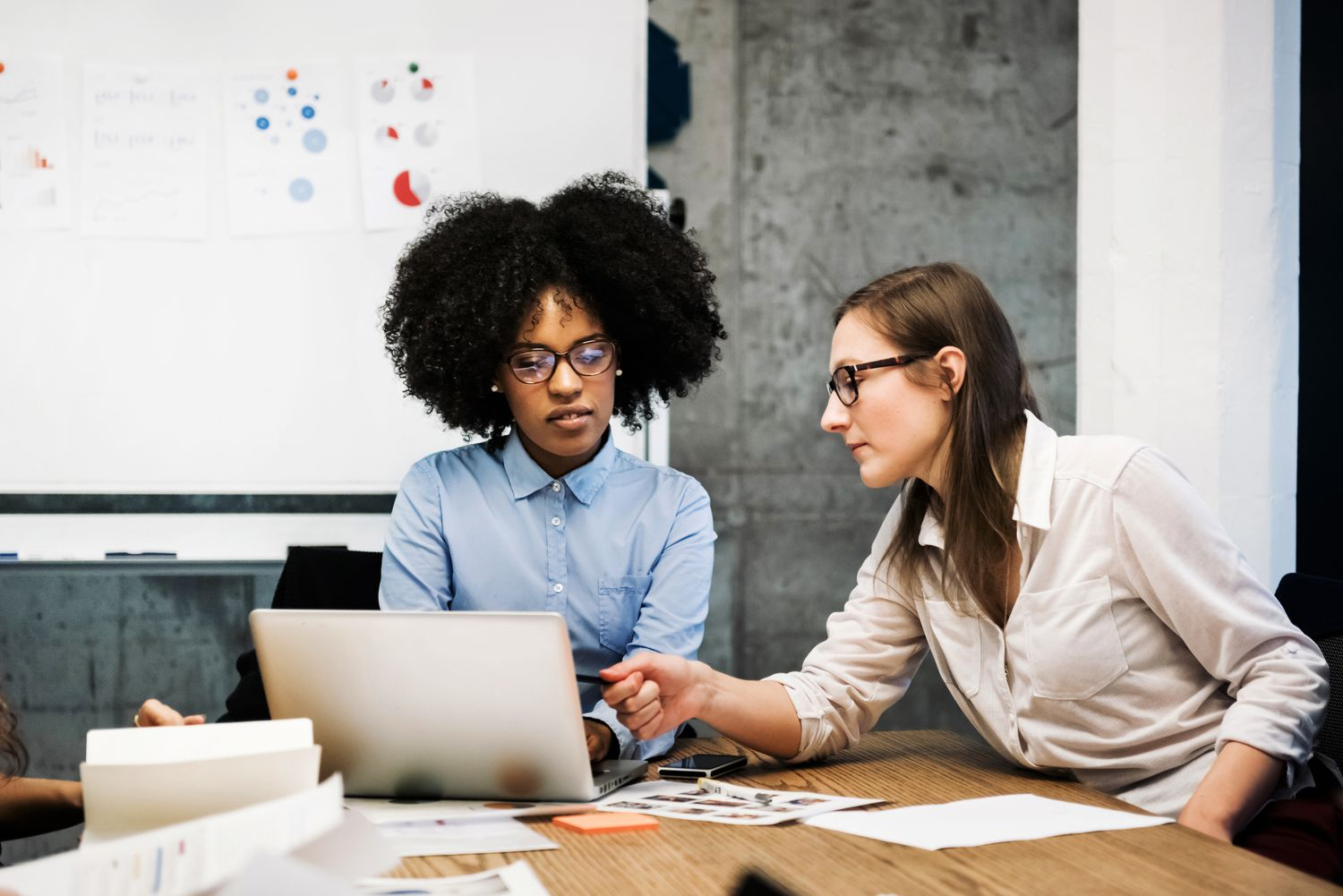 Practical Applications of Holland’s Theory
Learning Theory
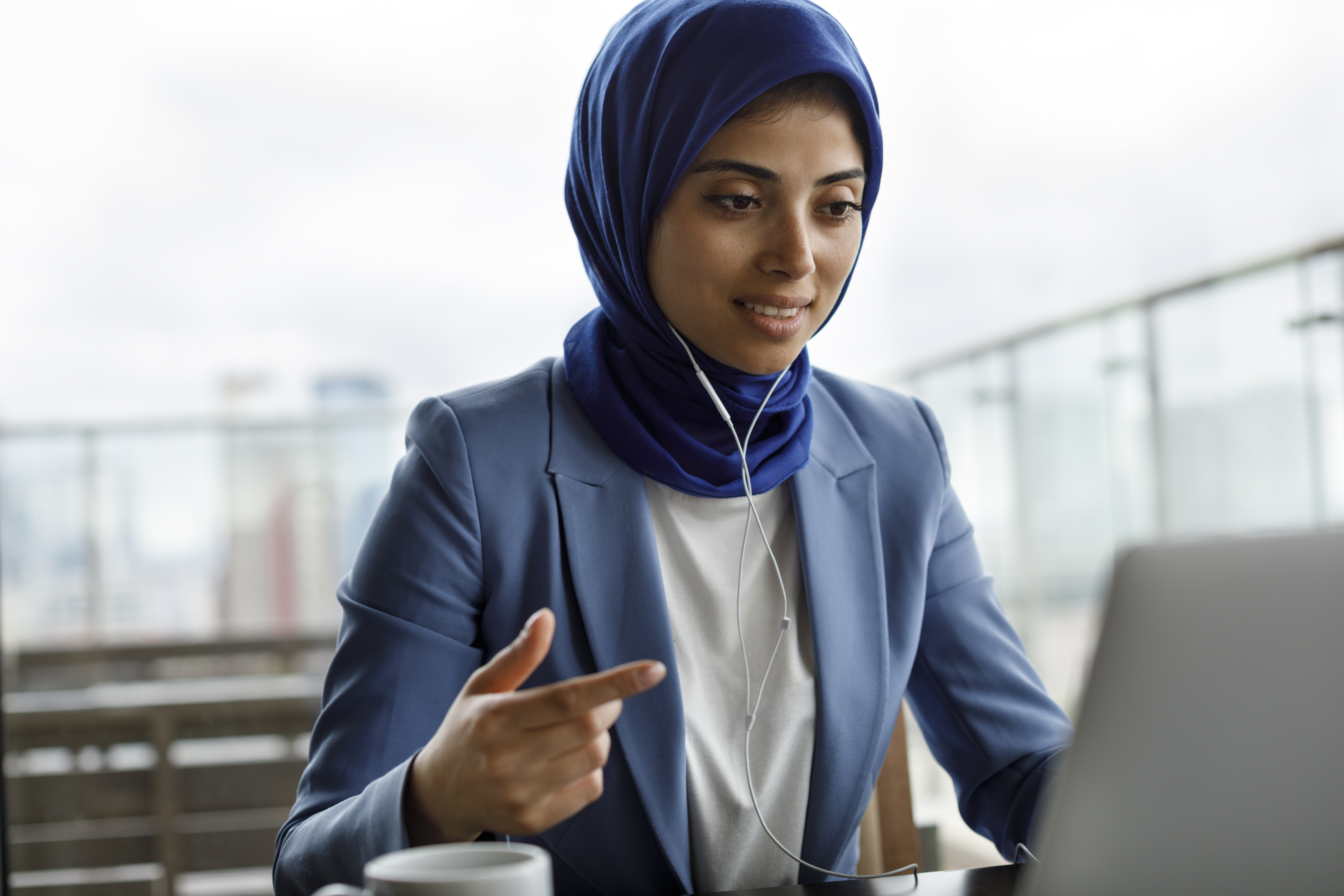 Types of Learning
Happenstance Theory
Career service providers should encourage clients to explore and take advantage of the unexpected
While maintaining an attitude of planning, one is also open to exploration and unexpected opportunities 
“Chance” events can have a positive or negative influence on us. 
Things happen, and sometimes turn into new opportunities. 
The four key attitudes to foster regarding unexpected events are: 
Curiosity
Persistence 
Flexibility
Optimism
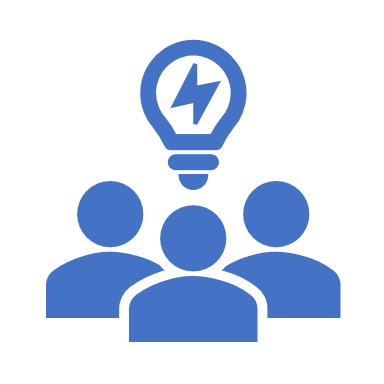 Practical Application of Krumboltz’s Social Learning Theory
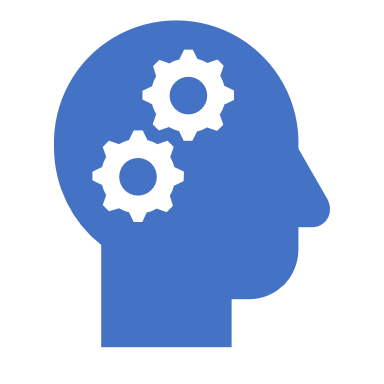 The following concepts are typically used when applying this theory: 
instrumental learning
associative learning 
reinforcement (both positive and negative) 
modeling 
observing
practicing  
happenstance
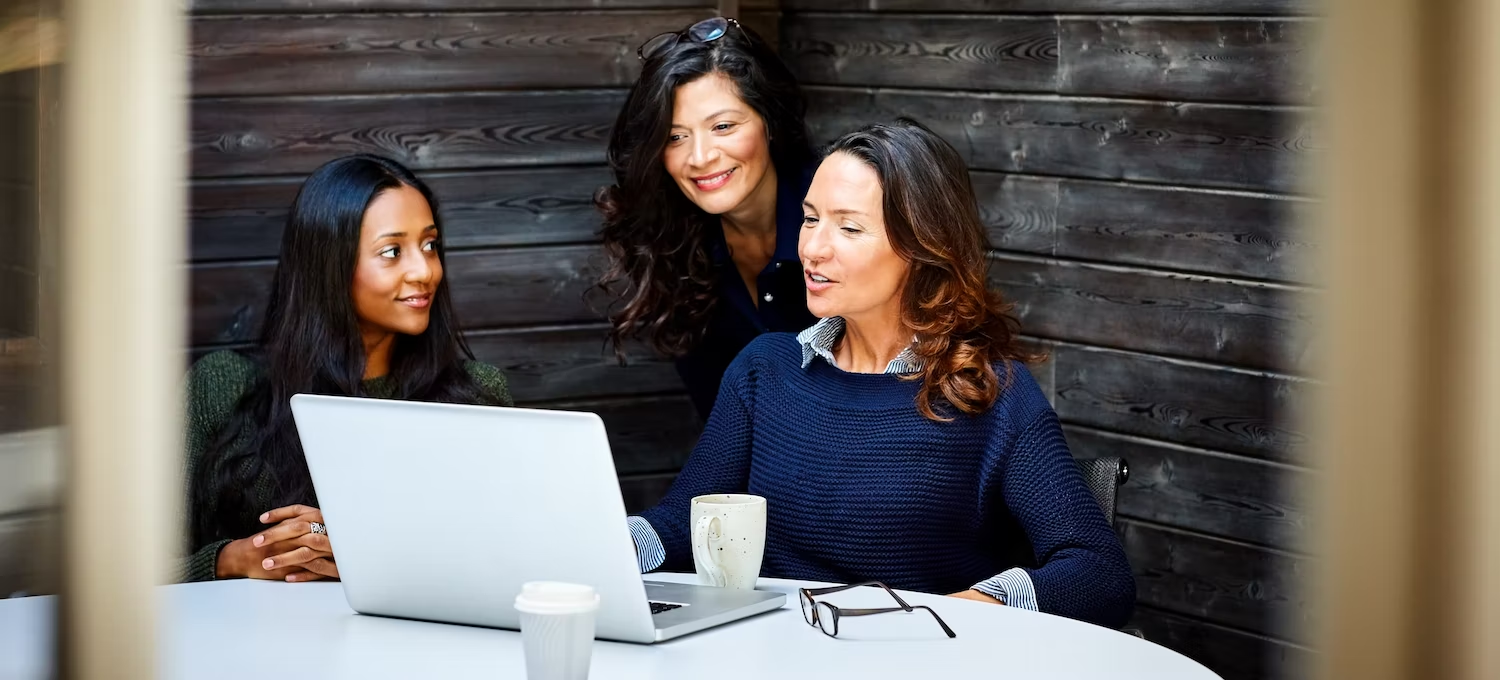 Focuses on how careers unfold over the life span.
Factors that contribute to growth and maturity are complex and multifaceted.
Life can be divided into a specific number of age-related stages. 
Each stage is characterized by specific developmental tasks that should be accomplished during that stage.
Though there is a variation in timing, most people experience these stages and tasks at some point in their lives
Developmental Theory
Career Development Theory of Donald E. Super
Self-concept
Super’s Stages and Approximate Ages
Super’s Five Developmental Tasks
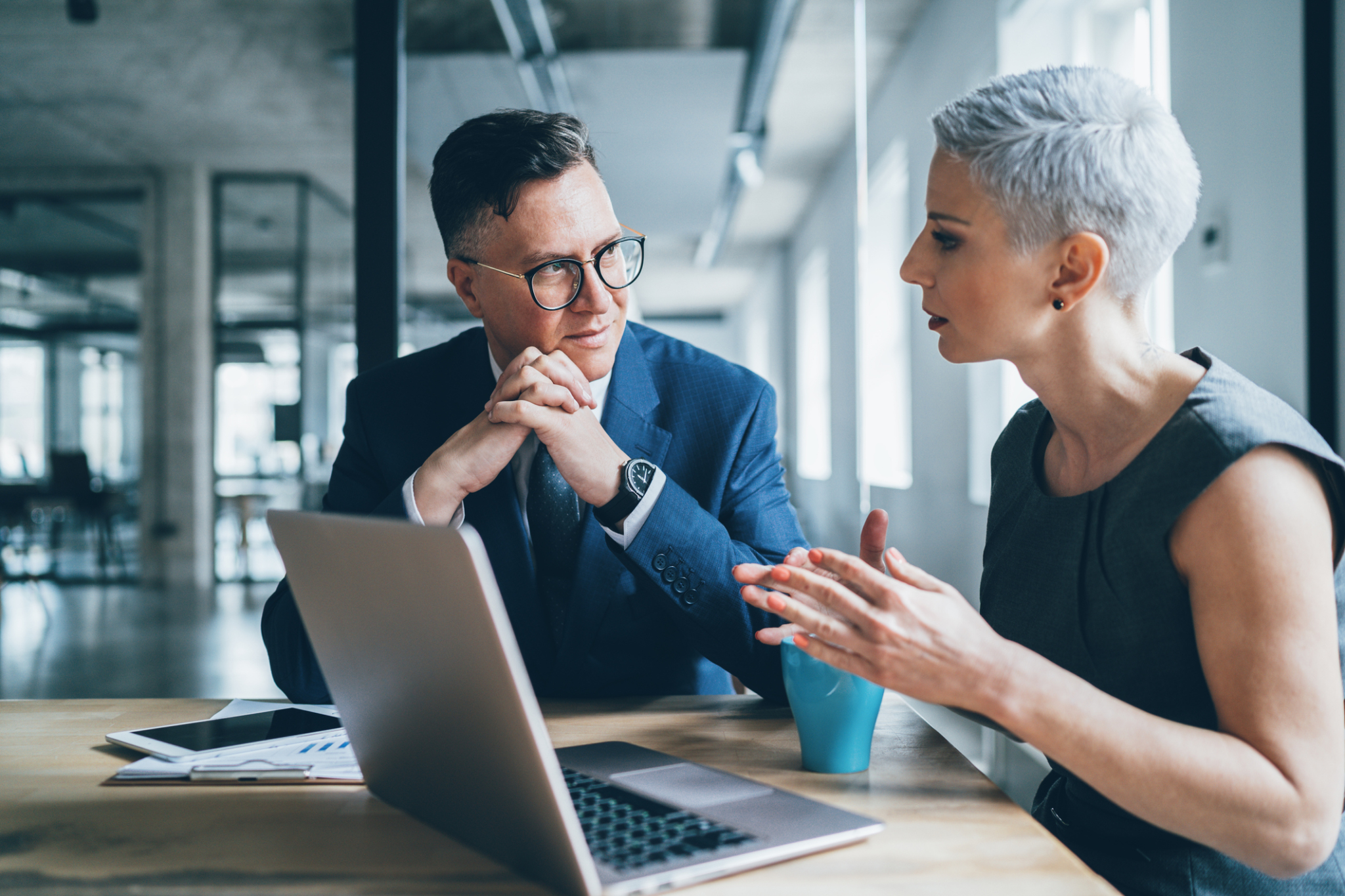 Life Space - The Breadth of One’s Career According to Super
LIFE SPACE is a term used to describe all of the time and energy that we have.
CAREER is the combination of life roles being played at any given point across the life span as represented on the Career Rainbow
Distance from left to right on the rainbow represents time, with birth at the far left and death at the far right. 
Each band represents one of the major life roles.
The Career Rainbow
Nature of Life Roles
Definition of Super’s Eight Roles
Importance of Values
List of values that people attempt to attain through work
Ability utilization
Achievement
Aesthetics
Altruism
Autonomy
Creativity
Economic Rewards
Lifestyle
Physical activity
Prestige
Risk
Social interaction
Variety
Surroundings
The Archway of Career Determinants
Practical Applications of Super’s Developmental Theory
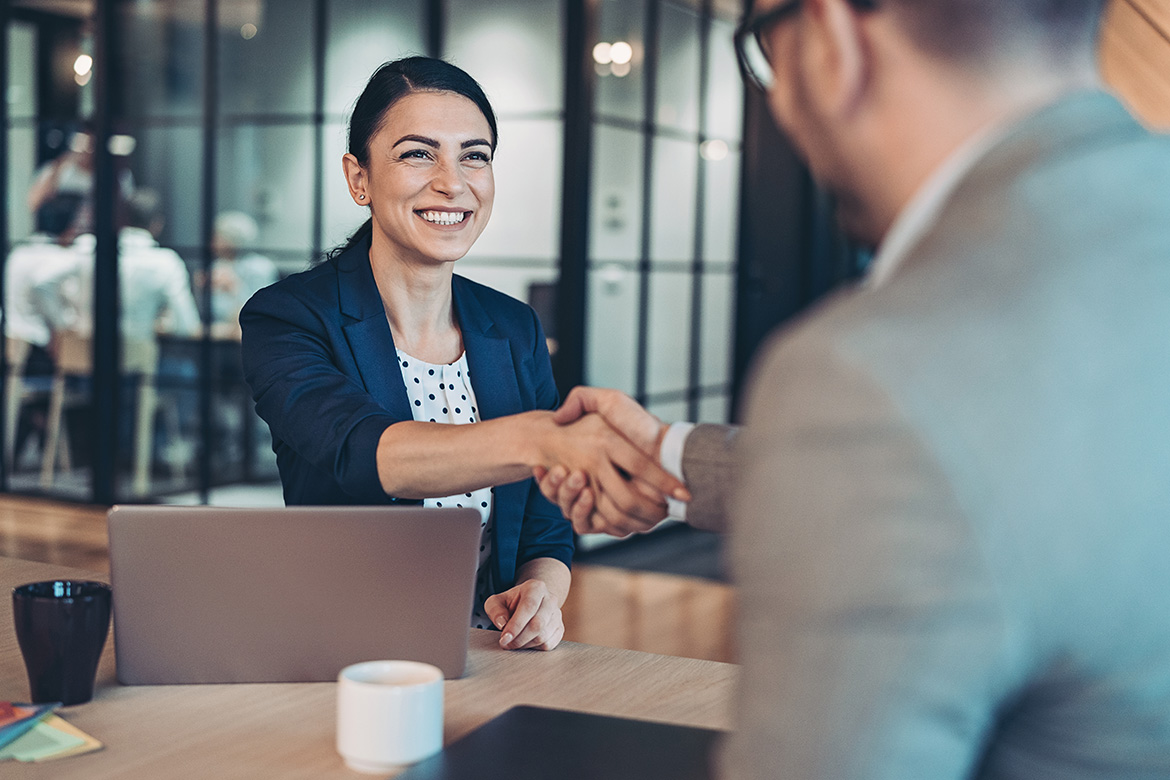 Importance of helping the client/student explore cultural influences and in particular, those influences that have an impact on one’s career development and perceptions of the work role
Using the Career Rainbow to assist young people in planning for future life roles and to assist adults in balancing their life roles
Assisting individuals in assessing their personal values
Assisting people in understanding their vocational self-concept
Transition Theory
Schlossberg’s Definitions
Schlossberg’s 4-S Transition Theory
The Situation
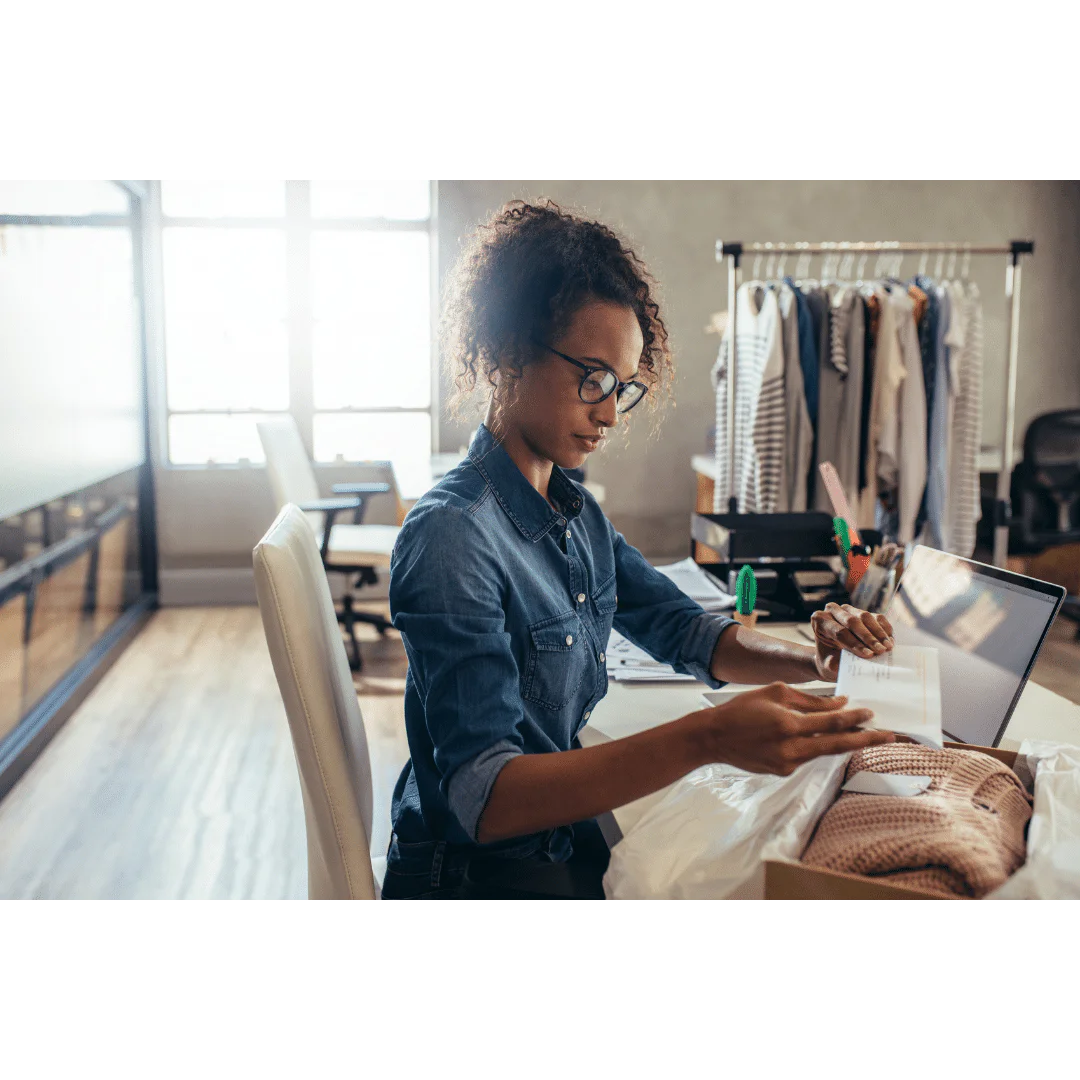 The Self
Do I see the glass as half empty or half full?
Do I believe that I can exert control?
Have I had past successful experience with change?
Do I know how to cope by using humor, relaxation, exercise, meditation, etc.?
What internal resources do I bring?
The Support System
Formulating Strategies
Are there inner resources that could be developed?
Do I know how to develop an action plan and then follow it?
What are the alternatives available?
What is the time frame for carrying out these strategies?
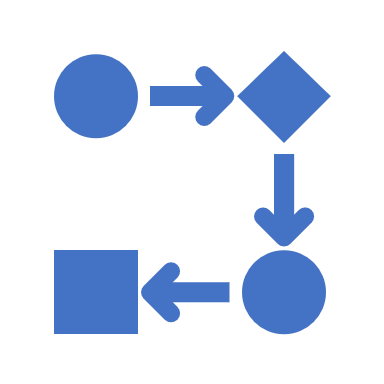 Other Theories